¿Qué nos dice PIAAC sobre la productividad en Chile?
Seminario de Competencias y Productividad

Guillermo Montt
Dirección de Empleo, Trabajo y Asuntos Sociales, OCDE

Santiago, 29 de junio 2016
¿Qué es PIAAC? Una especie de PISA para adultos
33 países, 28 OCDE (24 en 2011-12 + 9 en 2014-15)
Muestra: 215 mil adultos, ± 5 mil por país
Medición de competencias lectoras, numéricas y de resolución de problemas en ambientes tecnológicos
Competencias de procesamiento de la información
Adultos (16-65 años)
Información de contexto
Socioeconómico, trayectoria educacional, lugar y organización del trabajo, uso de competencias
Comparable entre países y con estudios anteriores (IALS: 1996)
Note on statistical data on Israel 
The statistical data for Israel are supplied by and are under the responsibility of the relevant Israeli authorities. The use of such data by the OECD is without prejudice to the status of the Golan Heights, East Jerusalem and Israeli settlements in the West Bank under the terms of international law.
Las competencias están relacionadas con la productividad… pero no lo son todo
Competencias lectoras y productividad laboral
Promedio nacional en lectura y PIB por hora trabajada (log)
Fuente: OECD Survey of Adult Skills (2012, 2015); OECD Productivity Database (2016)
[Speaker Notes: Estamos aquí bajo el supuesto que mejores competencias son un antecedente para mayor productividad. 
A nivel de países vemos que sí es el caso.
Posición de Chile: baja productividad y bajas competencias
La relación no es perfecta
Países están por sobre y por debajo de la curva
Comparar JPN con USA, BEL o IRL
Comparar productividad de Polonia (estos países están más listos para recibir el desarrollo)
Otros factores inciden y lo hacen negativamente en Chile: CHL está por debajo de la línea]
La tarea hoy: completar esta diapositiva
Competencias
Nivel
Productividad
[Speaker Notes: La idea hoy es ver elementos y distribución del capital humano en Chile y cómo incide en la productividad. Mi idea es que nos llevemos una idea bastante más compleja de lo que hay en esta diapositiva porque cuando hablamos de competencias el marco que la oferta del capital humano lleva la productividad es limitado. Otros factores, relacionados con las competencias también inciden y mi objetivo hoy es ir viendo dónde, desde el ángulo de las competencias, se pierden las oportunidades para aumentar la productividad. 

Pero antes de ver los otros factores, comencemos por la oferta del capital humano. El nivel de competencias es un factor fundamental para la productividad. No es suficiente pero es necesario.]
El nivel de competencias lectoras de los adultos en Chile es bajo
Competencias lectoras
Promedio nacional en lectura (escala de 0 a 500)
Fuente: OECD Survey of Adult Skills (2012, 2015)
1. Note regarding Cyprus
Note by Turkey
The information in this document with reference to “Cyprus” relates to the southern part of the Island. There is no single authority representing both Turkish and Greek Cypriot people on the Island. Turkey recognises the Turkish Republic of Northern Cyprus (TRNC). Until a lasting and equitable solution is found within the context of the United Nations, Turkey shall preserve its position concerning the “Cyprus issue”.
Note by all the European Union Member States of the OECD and the European Union
The Republic of Cyprus is recognised by all members of the United Nations with the exception of Turkey.  The information in this document relates to the area under the effective control of the Government of the Republic of Cyprus.
[Speaker Notes: En PIAAC, el promedio de comprensión lectora es de 220 en una escala de 0 a 500. Equivale a un 3,6. Una desviación estándar (48 puntos) por debajo del promedio OCDE (268 puntos). Muy por debajo del de economías con un PIB similar (POL, EST, ISR).]
La distribución de las competencias es poco conducente a la productividad
Adultos en los niveles más bajos y más altos de competencias lectoras
Porcentaje de adultos por nivel de competencias, países seleccionados
Fuente: OECD Survey of Adult Skills (2012, 2015)
[Speaker Notes: El promedio nos dice una cosa, pero la distribución también tenemos que considerarla dependiendo de dónde creemos que está la fuente de la productividad en términos de competencias. 

Chile: 

Si la productividad la lleva una elite altamente compentente que lidera la innovación:
1,6% de la población adulta tiene los niveles de competencias lectoras “altos”

Si la productividad la lleva el grueso de la fuerza laboral:
53% está en el nivel 1 o por debajo del nivel 1; más del 80% en el nivel 1 o 2

El contraste con ISR es interesante pues tiene un alto nivel de adultos con competencias altas, pero un promedio no tan distinto del chileno.]
¿Cómo se viene el futuro? Los jóvenes tienen mayores competencias
Competencias lectoras en el curso de la vida laboral
Promedio en lectura
Fuente: OECD Survey of Adult Skills (2012, 2015)
[Speaker Notes: El nivel de competencias es dinámico, varía en el tiempo. Como en otros países de la OCDE, en PIAAC, las competencias lectoras tienen su peak entre los 25 y 35 años. Esto puede (no necesariamente) ser fuente de buenas noticias porque en Chile las diferencias por edad son de las más importantes si los jóvenes las mantienen en el futuro. 

Puntaje promedio de los 22-26 años es de 239 (similar a los 55-65 de Francia: sin efecto edad, Francia hace 40 años; un poco mejor que los 55-65 de España o Italia)

Las diferencias por edad pueden ser el efecto de dos efectos:
Los jóvenes hoy tienen más competencias que los jovenes de ayer y las mantendrán (efecto cohorte)
Los jóvenes de ayer tenían las competencias pero las pierden a medida que envejencen (efecto edad)

Solo con PIAAC no podemos distinguir estos dos factores. En 1996 Chile rindió IALS que es comparable con PIAAC: el puntaje promedio fue de 223, lo mismo que en PIAAC (220), pero para entender bien los resultados y lo que significa para el futuro (y lo que nos dice de nuestro avance – si es que lo hay) hay que ver los resultados por grupos de edad y por año de nacimiento.]
¿Cómo se viene el futuro? Los jóvenes tienen mayores competencias
Efecto cohorte
Promedio en lectura según edad en el momento 
de la encuesta, PIAAC, IALS
Efecto edad
Promedio en lectura por año 
de nacimiento (cohorte), PIAAC, IALS
Fuente: OECD Survey of Adult Skills (2012, 2015), International Adult Literacy Survey (1996)
[Speaker Notes: Efecto cohorte:
El efecto cohorte nos dice que los jóvenes hoy tienen más competencias que los jóvenes de ayer. Al comparar los resultados de PIAAC e IALS vemos que esto sí es el caso. Los adultos de 25-35 de hoy son más competentes que los del 1996. Lo mismo para los adultos de 35-45 y 55-65, pero no así para los de 15-25.
Los 25-35 de hoy tienen 12 puntos más que los 25-35 de los años 90: efecto cohorte
Los 25-35 de hoy:
Nacidos en 1985
Entran a educación básica en 1991 (mejor educación básica y pre-escolar?)
Entran a la media en 1999 (mejor educación media?)
Entran a la universidad en 2003 (mejor universidad?)
Entran más a la universidad

2. Efecto edad: 
El efecto edad nos dice que los jóvenes de ayer tenían las mismas competencias que los jóvenes de hoy, pero como resultado del envejecimiento, pierden estas competencias. Puede ser el resultado de procesos biológicos o de las oportunidades que tienen las personas de usar y mantener sus competencias.
En 18 años los nacidos en los años 50 y 40 perdieron 6 puntos. 
Algo de efecto edad hay, pero no tanto

3. ¿Cómo explicamos que hay un efecto positivo de cohorte, pero que el promedio entre PIAAC e IALS no haya cambiado?
Cambio demográfico compensa el efecto cohorte (positivo): hay una menor proporción de jóvenes.]
El rol de la educación inicial: Fuerte relación entre PISA y PIAAC
Competencias lectoras en el año 2000 y 2015
Promedio en lectura en PISA (2000) y PIAAC (2015), adultos nacidos en 1985
Fuente: OECD Survey of Adult Skills (2012, 2015), PISA (2000)
[Speaker Notes: Podemos también comparar los resultados de PISA 2000 con PIAAC para ver la relación entre la educación inicial y las competencias adultas. Los nacidos en 1985 rindieron PISA en el 2000 y tenían 30 años para PIAAC. Hay una relación importante a nivel de países señalando la importancia de la educación inicial para las competencias adultas. Para efectos de productividad esto nos dice que requiere políticas y visión de largo plazo que empiecen en la educación inicial.]
El rol de la educación superior: Las competencias que entrega son bajas
Competencias lectoras por nivel educacional
Promedio en lectura, adultos de 25 a 34 años
Promedio educación superior en Chile
Promedio sin educación superior en Chile
Fuente: OECD Survey of Adult Skills (2012, 2015)
[Speaker Notes: La educación superior también influye. De no mediar (muchos) efectos de selección, la educación superior en Chile entrega valor. Los adultos con educación superior tienen 40 puntos más en PIAAC que los que no completan educación superior. 

Pero el nivel de competencias sigue siendo muy bajo: el desafío está en mejorar la calidad en educación superior (nivel de graduados de educación superior es equivalente al de aquellos sin educación superior en el promedio OCDE). Y el desafío está también en mejorar la calidad en educación inicial (50% de los estudiantes salen sin educación superior; 30% salen con un nivel universitario, 20% con TP). 

A resaltar:
Individuos que van a la educación superior tienen más competencias (de no mediar selección, educación superior entrega valor: 40 puntos)
Pero el nivel de educación superior en Chile es bajo: desafío está en mejorar la calidad
(individuos con educación superior completa en Chile tienen un nivel más bajo que los que no tienen educación superior en JPN, FIN, NLD, EST, DEU)

Podemos discutir mucho sobre educación inicial y superior, pero esos cambios se ven en mucho tiempo más. Hay que ver otros determinantes de las competencias: la capacitación en el trabajo.]
Los que más necesitan capacitación no participan de ella (la mayoría)
Participación en capacitación laboral
Porcentaje, trabajadores
Fuente: OECD Survey of Adult Skills (2012, 2015)
[Speaker Notes: La capacitación para adultos puede ayudar a que los adultos mantengan las competencias, se mantengan relevantes en ambientes de trabajo que evolucionan. En Chile hay una relativamente alta participación en capacitación, particularmente entre los (pocos) que tienen un alto nivel de competencias. Esto nada dice de la calidad de la capacitación, pero la infraestructura pareciera estar para que mejore la calidad en la capacitación laboral. Aquí el rol primordial es de las PYMES, de asegurar que la selección a la capacitación sea para trabajadores que las necesitan y que el contenido sea relevante para las demandas del trabajo.]
Las competencias son importantes y necesarias pero no suficientes
Competencias
Nivel
Uso
Productividad
Reconocimiento
Mismatch
[Speaker Notes: La capacitación laboral solo tiene sentido cuando esas competencias se usan en el trabajo. Lo que abre el paso para una segunda dimensión de la relación entre las competencias y la productividad. 
Las competencias que tienen los trabajadores pueden mejorar la productividad si y solo si estas competencias se ponen en uso, si están alineadas y si son reconocidas en el mercado laboral.

Una primera fuente de pérdida de productividad en cuanto al uso es la baja participación laboral femenina.

Ya vimos que en cuanto a nivel hay trabajo por hacer, veamos ahora en torno a estas otras dimensiones de las competencias que también afectan la productividad.]
Las competencias son reconocidas en el mercado laboral: altos retornos en sueldos
Relación entre años de educación, competencias lectoras y uso de lectura en sueldos
Diferencia en porcentaje en sueldos por hora, trabajadores empleados
Fuente: OECD Survey of Adult Skills (2012, 2015)
[Speaker Notes: En Chile hay relativamente altos retornos en sueldos a las competencias y a las credenciales, y sobre todo al uso. El mercado reconoce las competencias, estas se traducen en mejoras en productividad y pueden existir los incentivos para que individuos y trabajadores aumenten sus competencias.

Antes de ahondar en el uso de las competencias, miremos con más detalle la relación entre sueldos y competencias.]
La distribución de salarios por competencia: una economía muy productiva (pequeña)
Distribución de ingreso según nivel de competencias lectoras
Sueldo por hora (PPP USD 2012), empleados
Fuente: OECD Survey of Adult Skills (2012, 2015)
[Speaker Notes: Esta diapositiva muestra para cada grupo de competencias, la distribución de sueldos (percentil 25, mediana y percentil 75). Vemos que una gran parte de la economía tiene sueldos muchos más bajos que el promedio de la OCDE (una economía poco productiva) y una muy pequeña economía que es equivalente al promedio OCDE. 

Sueldos en Chile sí responden al nivel de competencias de los trabajadores: a medida que nos movemos de un nivel a otro, los sueldos responden. Si sueldos reflejan la productividad podemos aprender mucho del tipo de economía que tenemos. 
Los sueldos son bajos para la mayoría: una economía de baja productividad para la mayoría. Recoredmos que el 80% de la población está en el nivel 1 o 2, el 98% en los niveles 1 2 o 3. 
Diferencia de al menos 5 USD entre todos en el area azul (al mes en jornada completa: 800 USD)
Hay una pequeña parte de la economía que es “promedio OCDE” (percentil 75 de sueldo entre aquellos que tienen nivel 4 o 5… percentil 75 de 1.6%: el 0.4% de la población)
Diferencia de 1.8 USD entre todos en el area amarilla (al mes en jornada completa: 220 USD)
Pasar del nivel 1 al 2 no trae una diferencia de sueldo muy importante (mediana: de 4.6 a 6.3 USD: 220 USD al mes)
Traslape: A notar que cambiar de niveles no necesariamente trae una diferencia en sueldo/productividad: ¿qué explica esa variabilidad y traslape en las distribuciones? El uso, la demanda de parte de los empleadores, la complementaridad con otras competencias (blandas?)]
El nivel de competencias no es lo mismo que el uso de competencias
Uso de competencias en el trabajo y competencias lectoras
Promedio en índice de uso de lectura y promedio en competencias lectoras
Nota: El índice de uso de lectura en el trabajo tiene un rango de 1: “Nunca” a 5: “Al menos una vez al día’
Fuente: OECD Survey of Adult Skills (2012, 2015)
[Speaker Notes: En PIAAC medimos también el uso de las competencias, preguntándole a los trabajadores la frecuencia (mensual, semanal, diaria) con que ponen en práctica las competencias lectoras, numéricas, informáticas y de solución de problemas. En cuando a competencias lectoras, se les pregunta con qué frecuencia leen documentos, manuales, emails, noticias, etc. por su trabajo. 

A nivel de países hay una relación entre el uso y el nivel de competencias, pero no es perfecta. Chile tiene un uso de competencias que es más alto de lo que predeciríamos de su nivel de competencias. El uso de competencias numéricas está a nivel promedio de la OCDE. 

Pero se necesitan competencias avanzadas para usarlas bien: PIAAC tiene su limitación pues medimos frecuencia, no complejidad. 

Hay varias formas de interpretar esta figura. ¿Estamos frente a una economía que pide mayores competencias pero que no las encuentra? ¿Una economía que no está preparada para requerir mejores competencias?]
El uso de competencias también está relacionado con la productividad
Uso de competencias en el trabajo y productividad laboral
PIB por hora trabajada (log) y promedio de uso de lectura
Fuente: OECD Survey of Adult Skills (2012, 2015)
[Speaker Notes: El uso es importante, porque hay relación entre el uso y la productividad. Ahora, tampoco es perfecta y está dada por otros factores. A notar de la posición de Chile: el uso no es necesariamente bajo, pero no se traduce en mejores competencias. 

(Esta relación entre uso y productividad se mantiene al controlar por estructura industrial y al controlar por el nivel de competencias)

Si aumentamos el nivel de uso debería aumentar la productividad, pero la pregunta es si, dado nuestro nivel de competencias podemos aumentar el uso libremente.]
El uso de competencias también está relacionado con la productividad
Uso de competencias en el trabajo y productividad laboral
PIB por hora trabajada (log) y uso de competencias a nivel agregado y por industrias
Fuente: OECD Survey of Adult Skills (2012, 2015); OECD Employment Outlook 2016
[Speaker Notes: a) Estimates from OLS regression models with each labour productivity measure as the dependent variable. GDP per hour worked is measured at the country level and expressed in USD current prices. Industry-based labour productivity is measured at the industry-level and derived from firm-level data. Industry-based labour productivity is the weighted average productivity with firm’s weights equal to the firm’s employment share. The relationship between each measure of labour productivity and each skills use variable is estimated in separate model. 
b) Due to limitations in the availability of industry-based productivity measures only the following PIAAC countries are included: Australia, Belgium, the Czech Republic, Denmark, Estonia, Finland, France, Germany, Italy, Japan, Korea, the Netherlands, Norway, Poland, Spain, Sweden, Slovak Republic, the United Kingdom and the United States. Skills use and proficiency measures for Belgium correspond to Flanders and those for the United Kingdom to England and Northern Ireland.
c) Models for GDP per hour worked consider countries as observations. Models for industry-based labour productivity consider 1-digit ISIC Rev.4 industries within a country as observations. Unadjusted regressions are run using average country (country-industry) values for writing, reading, numeracy, ICT and problem-solving skills use at work. Adjusted regressions control for skills proficiency with literacy scores as the control in models for reading and writing use at work, numeracy scores for numeracy use at work and problem solving in technology-rich environment scores for ICT and problem solving use at work. Adjusted regressions are run in two steps so as to account for the potential direct and indirect (through skills use) effects of skills proficiency on labour productivity. In the first step, two sets of regressions are estimated: a) productivity at the country (country/industry) level is regressed on skills use; similarly; and b) skills use is regressed on skill proficiency. In the second step, the residuals and the constant term of the a) regressions are regressed on the residuals and constant term of b) regressions. The coefficients for the second stage regressions are reported in the table. All regressions include industry and country fixed effects.
Source: OECD Productivity Database (2015); ORBIS (2015); Survey of Adult Skills (PIAAC) 2012.]
La forma en que se organiza el trabajo puede mejorar el uso de competencias: HPWP
Mayor uso de competencias en:
Compañías más grandes
Compañías que adoptan High Performance Work Practices:
Trabajo en equipo, rotación, autonomía, mentorías, capacitación, etc.
Adopción de estas prácticas requiere de supervisores y administradores a su vez competentes
Fuente: OECD Employment Outlook 2016
[Speaker Notes: Una pregunta es cómo aumentamos el uso de las competencias. Aumentar o mejorar el nivel tiene una fuente más clara en los sistemas de educación, formación y capacitación. El uso requiere enfocarse, necesariamente, en el trabajo mismo, con un rol fundamental para el empleador, la administración de recursos humanos y la supervisión. Claramente, supervisores y administradores deben tener las competencias para sacarle provecho a estas prácticas. 

Pymes tienen menor capacidad de manejo de recursos humanos. Varios países están desarrollando políticas de apoyo para que empresas adopten prácticas más efectivas (Australia, Finlandia, Holanda, Suecia).]
El uso depende de lo que demanda la economía a nivel más agregado
Fuerzas externas y sujetas a políticas afectan la estructura industrial y ocupacional
La demanda por competencias, su uso y la productividad
Globalización, economía digital, cambio tecnológico, cambio demográfico y cambio medioambiental
Discusión sobre políticas de competencias deben considerar la dimensión del uso y la demanda 
La relación entre competencias y productividad no es solo un tema de oferta o desarrollo de competencias
Requiere también pensar el vínculo entre el desarrollo de competencias y la demanda del mercado laboral
[Speaker Notes: El uso depende de la demanda agregada, que a su vez depende de la estructura industrial y de procesos globales. Estos procesos incluyen la globalización, el desarrollo de la economía digital y el cambio tecnológico, el cambio demográfico y el cambio medioambiental que inciden en las demandas por competencias y pueden mejorar la productividad si es que la fuerza laboral y la estructura productiva está capacitada para aprovechar estos procesos. 

Políticas de desarrollo de competencias deben estar vinculadas con política industrial y estrategia de desarrollo económico, con la demanda del mercado laboral. Debe existir un alineamiento entre las competencias y la demanda del mercado laboral. En Chile no es necesariamente el caso. Un desarrollo industrial requiere de competencias STEM, pero ¿qué incentivos existen en la educación superior para alinear la formación con estas estrategias nacionales?]
Mismatch: desalineamiento de competencias y requerimientos del puesto de trabajo
Tres tipos de desalineamiento
Por calificaciones
Trabajadores sobre-calificados o sub-calificados
Por competencias (lectoras)
Trabajadores sobre-competentes o sub-competentes
Por campo de estudio
Desalineamiento horizontal
[Speaker Notes: El desalineamiento puede ser vertical por calificaciones (trabajadores que están en puestos que necesitan de calificaciones inferiores a las que tienen ellos), por competencias (trabajadores que tienen un nivel mayor de competencias que el que requiere el puesto de trabajo) o puede ser horizontal (trabajaddores están en un trabajo que no está relacionado con su campo de estudio). Muchas veces se cruzan estas formas de desalineamiento:
Trabajadores fuera de su campo de estudio pueden estar forzados a aceptar trabajos por debajo de sus calificaciones porque no se les reconoce su nivel
Trabajadores sobrecalificados pueden tener las competencias adecuadas (sobrecalificación aparente) o ser también sobrecompetentes (sobrecalificación genuina).]
Alto nivel de desalineamiento de competencias y requerimientos en el trabajo
Desalineamiento de competencias
Porcentaje de trabajadores empleados
Desalineados (sobre)
Desalineado (sub)
Total
Fuente: OECD Survey of Adult Skills (2012, 2015)
[Speaker Notes: En Chile hay una alta proporción de 
Trabajadores sub-calificados (16%): efecto del crecimiento del sistema universitario ya que hace 20 años no se necesitaba un título universitario para acceder a distintos puesto de trabajo, hoy sí. El problema es para los trabajadores con más edad y su capacidad de cambiar de trabajo si es que su experiencia no es reconocida.
Sub-competentes (10%): ¿señal de una economía que pide mayores competencias, que exige más de lo que sus trabajadores pueden dar?
Sobre-competentes (16%): señal de un mercado laboral que no distribuye bien: las empresas más productivas tienen dificultades para atraer a los trabajadores más competentes
Por campo de estudios (50%): un sistema de educación formal que no responde a las necesidades del mercado (o el hecho que las credenciales no son reconocidas)

¿Es relevante el desalineamiento? ¿Es un problema? ¿Genera pérdidas de productividad?

Adalet McGowan y Andrews (2015): Higher under-qualification leads to lower productivity through lower allocative efficiency and within firm productivity; higher over-skilling associated to lower labour productivity through lower allocative efficiency (higher share of over-skilled workers means it is harder for more productive firms to attract skilled labour and gain market share at the expense of less productive firms).]
Hay costo productivo en el desalineamiento?
Penalización del desalineamiento
Diferencia en porcentaje en sueldos por hora, trabajadores empleados
[Speaker Notes: Hay efectos importantes para los trabajadores:

Trabajadores sobre-calificados ganan 17% menos que sus compañeros que están bien calificados. Otras formas de desalineamiento no tienen grandes consecuencias en términos de sueldo. Debe considerarse que el desalineamiento por campo de estudio generalmente conlleva sobrecalificación. Indicación que entrada al mercado laboral y credenciales son determinantes para la trayectoria, aún cuando son indicadores imperfectos de las competencias de los trabajadores.

Trabajadores sobre-calificados y sobre-competentes ganan más (4%) que sus pares en el mismo puesto de trabajo pues son más productivos, pero serían aún más productivos en un puesto de trabajo alineado a sus competencias. Hay incentivos cruzados para empleadores (que les conviene tener trabajadores sobre-calificados) e individuos o la economía en su agregado (que no le conviene).]
Las competencias son importantes y necesarias pero no suficientes
Competencias
Nivel
Uso
Productividad
Reconocimiento
Mismatch
Educación formal (inicial, técnica, superior)
Sistemas de información laboral
Eficiencia del mercado de trabajo
Capacitación
Skills councils
Organización del trabajo
Reconocimiento de competencias
Si Chile mejorara su nivel de competencias, mejoraría el uso
Uso de competencias en el trabajo y productividad laboral
PIB por hora trabajada y promedio de uso de lectura
Nota: Valores ajustados por el nivel de competencias asumen el nivel promedio de la OCDE
Fuente: OECD Survey of Adult Skills (2012, 2015)
[Speaker Notes: Este es el mismo gráfico de antes: uso de competencias y productividad. Simulemos qué pasaría si el nivel de competencias de Chile (y los demás países) fuera igual.]
Si Chile mejorara su nivel de competencias, mejoraría el uso… productividad no tanto
Uso de competencias en el trabajo y productividad laboral
PIB por hora trabajada y promedio de uso de lectura
Nota: Valores ajustados por el nivel de competencias asumen el nivel promedio de la OCDE
Fuente: OECD Survey of Adult Skills (2012, 2015)
[Speaker Notes: Si el nivel de competencias fuera como el promedio OCDE aumentaría el uso de lectura en el trabajo al nivel de Alemania
Aumentaría productividad al nivel de Eslovenia o Nueva Zelanda
Pero… sigue por debajo de la curva. ¿Por qué? Porque otros factores inciden en la productividad. Estos incluyen la estructura productiva o industrial, las políticas de innovación, la difusión y adopción de tecnología, la la inversión en investigación y desarrollo, las sinergias con el comercio internacional, y un largo etc.]
Las competencias son importantes y necesarias pero no suficientes
Competencias
Nivel
Uso
Productividad
Reconocimiento
Mismatch
Educación formal (inicial, tecnica, superior)
Sistemas de información laboral
Tipos de contrato
Incentivos a la innovación
Estructura industrial
Eficiencia del mercado de trabajo
Acceso al crédito
Políticas de empleo
Acceso al mercado internacional
Capacitación
Skills councils
Organización del trabajo
I+D
Reconocimiento de competencias
Infraestructura
Etc.
En resumen
El diagnóstico:
Una economía de bajas competencias y baja productividad y una (muy) pequeña parte con altas competencias y alta productividad
Una economía que pareciera estancada en un equilibrio de bajas competencias
¿Presión para aumentar (underskilling, mayor uso)? 
¿Demanda por competencias estancadas?
¿Lento desarrollo y mejora de competencias?
Desalineamiento entre competencias y formación
En resumen
Lo bueno:
Tenemos un mercado laboral que reconoce las competencias en el trabajo (pero no en el empleo) y que puede generar los incentivos para que se invierta en desarrollo de competencias
Usamos las competencias (¿pero las usamos bien?)
Evidencia de una mejora de competencias en el tiempo
Lo mejorable:
Tenemos una alta población con muy bajas competencias (53%)
Tenemos una baja población con altas competencias (1.6%)
Un sistema de educación que no está en línea con las demandas del mercado y cuya calidad mejora pero lentamente
Un sistema de capacitación de baja participación
Una pequeña parte de la economía que pide mayores competencias
Gracias
Contacto: guillermo.montt@oecd.org 

Más sobre nuestro trabajo                   Sígannos en Twitter: @OECD_Social 







Web: www.oecd.org/els/social
Newsletter: www.oecd.org/els/newsletter 
Blog “Skills and Work”: oecdskillsandwork.wordpress.com
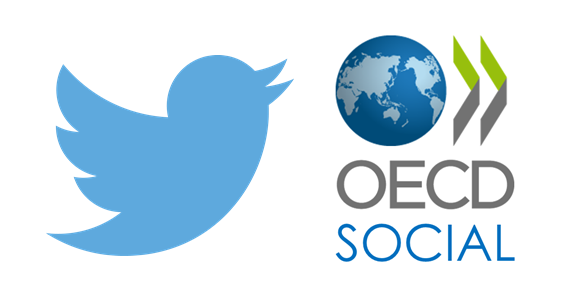 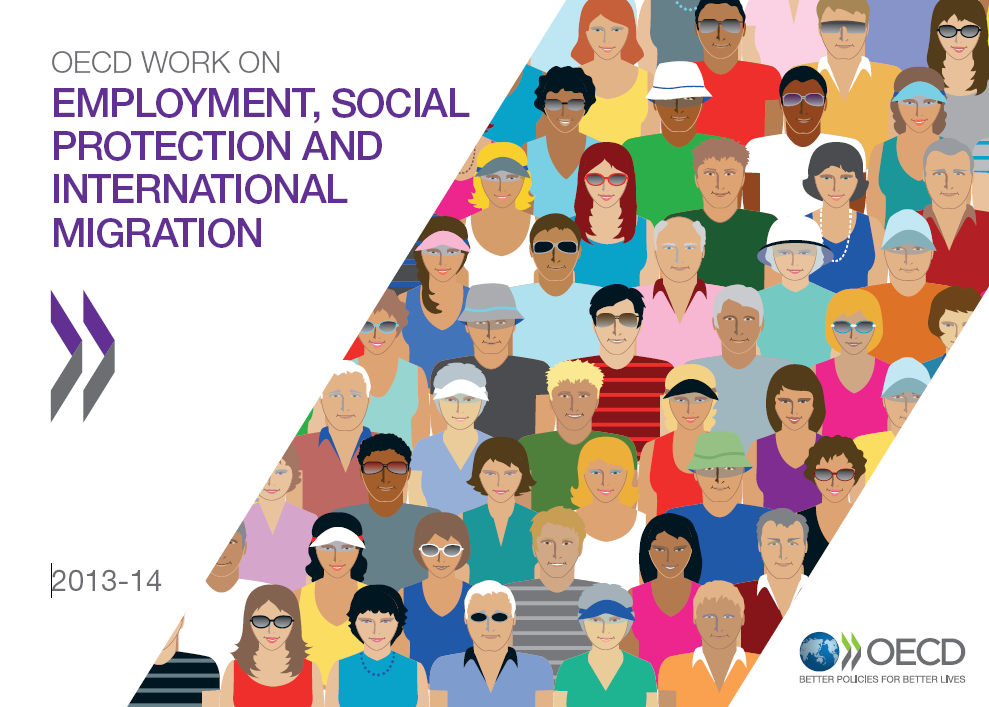 Las competencias no son reconocidas en el mercado laboral: cero retorno en empleabilidad
Relación entre años de educación y competencias lectoras en empleabilidad
Diferencia en puntos porcentuales (efectos marginales) en el empleo, adultos en la fuerza laboral
Fuente: OECD Survey of Adult Skills (2012, 2015)
[Speaker Notes: A resaltar:
Puntaje promedio de desempleados en Chile es igual al de los empleados
Competencias lectoras no ayudan a encontrar trabajo
Eficiencia del mercado de trabajo?
Capacidad de empleadores de identificar estas competencias?
Los más competentes se pueden dar el “lujo” de esperar y encontrar un mejor trabajo?]
Items de muestra:Competencias lectoras
Items de muestra:Competencias lectoras
Items de muestra:Competencias numéricas
Items de muestra:Competencias numéricas
Items de muestraCompetencias numéricas
Items de muestra: Solución de problemas Nivel 2